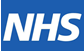 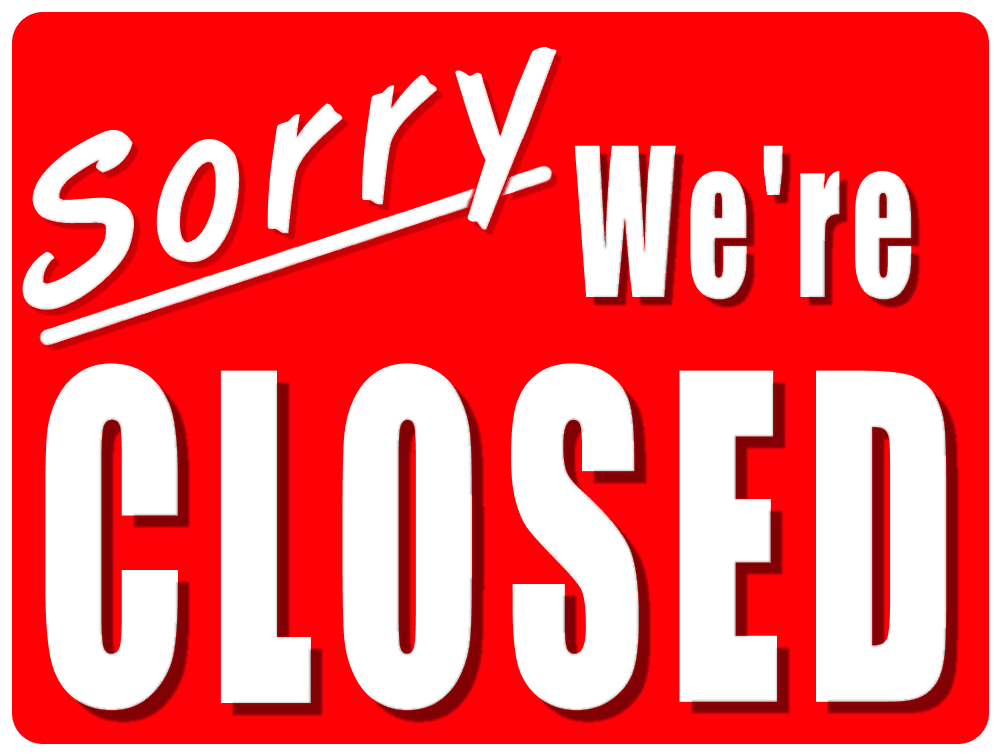 Out of hours: Please call NHS 111 for all medical advice or 999 for emergencies.If you require urgent medical attention out of hours, please telephone this number. You will be directed to the appropriate service including the out of hours GPs. You can also call this service at any time for medical advice and for access to a range of local health services.Please try to avoid attending A&E for minor problems. This service is for accidents and emergencies only. Always telephone the surgery during core hours first. Our receptionists are trained to advise patients.
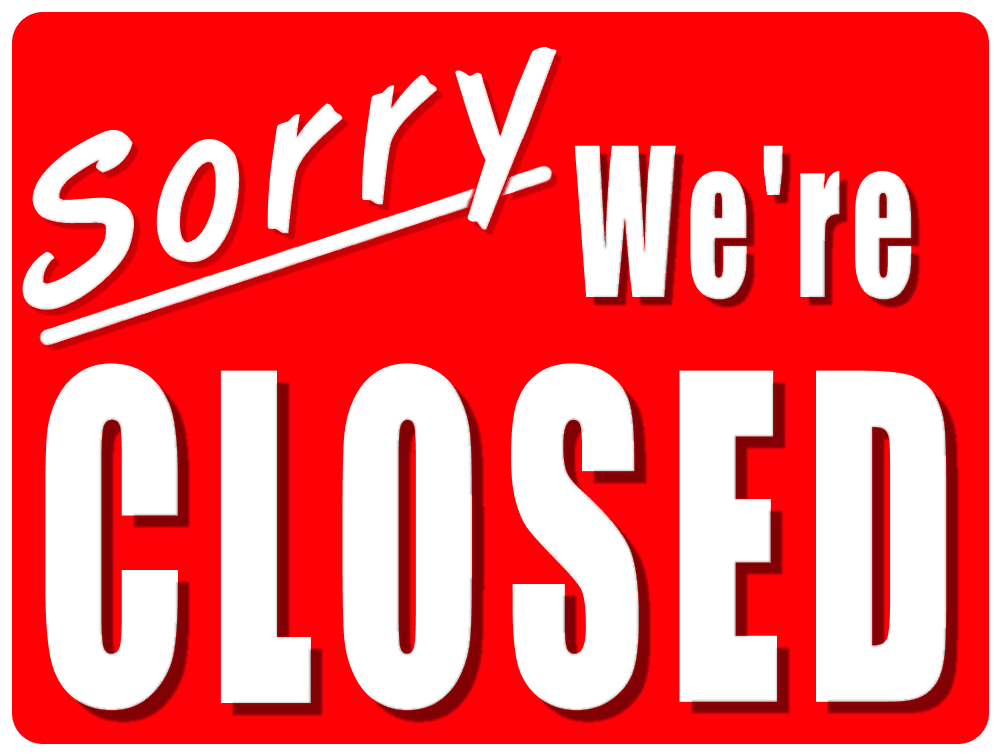